Entrenamiento en pruebas objetivas
Gestión de Materiales
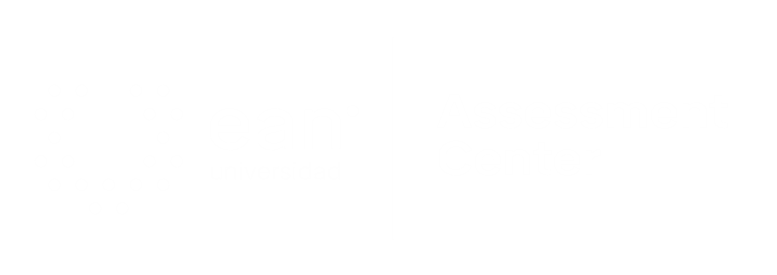 Apreciados docente y estudiantes
El siguiente entrenamiento está diseñado para que puedan familiarizarse con la estructura y funcionamiento de las pruebas objetivas. Con este documento ustedes tendrán la posibilidad de conocer en detalle los principales componentes de los ítems que conforman la prueba objetiva.

Este entrenamiento ha sido construido con información equivalente a la que se encuentra en las pruebas reales, por lo que se espera que los estudiantes obtengan herramientas esenciales para su apropiado desempeño en las pruebas.

¡Bienvenidos!
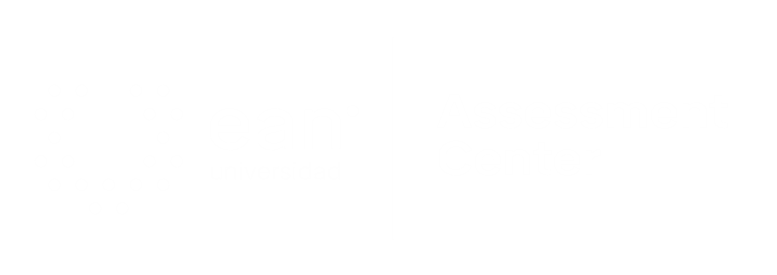 [Speaker Notes: #233 pocion 4]
Comencemos…
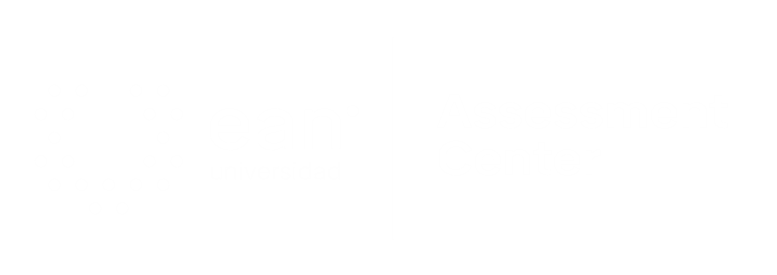 1. Caso o situación problémica
El departamento de policía ha implementado un nuevo departamento, CCI- Materiales, este incorpora tecnología, conocimientos e investigación para poder dar un dictamen acertado a los jueces que buscan tener pruebas, basados en el estudio de materiales. Para apoyar a este departamento la universidad ha empezado a brindar soporte integrando diferentes profesionales que elaboran reportes y pruebas de materiales.
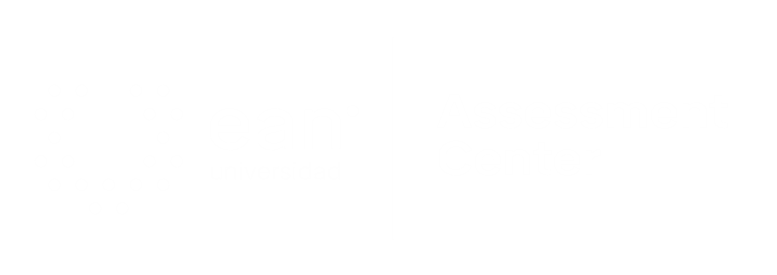 Enunciado
Luego de un accidente se ha generado un dilema; el fabricante asegura que la parte responsable del accidente, es de fundición gris. Debido a esto, en el reporte de identificación de materiales, el inspector además de encontrar Fe y C encontrará:
Opciones de respuesta
a. Silicio.
b. Aluminio.
c. Níquel.
d. Cobre.
a
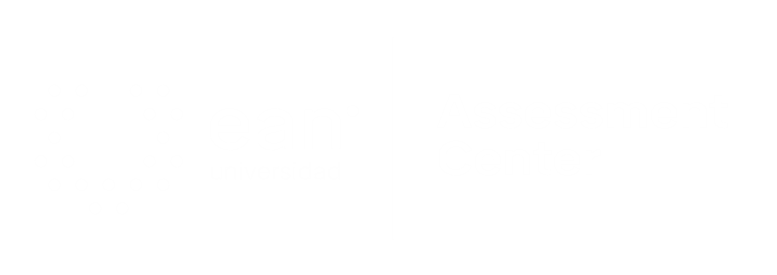 2. Caso o situación problémica
El departamento de policía ha implementado un nuevo departamento, CCI- Materiales, este incorpora tecnología, conocimientos e investigación para poder dar un dictamen acertado a los jueces que buscan tener pruebas, basados en el estudio de materiales. Para apoyar a este departamento la universidad ha empezado a brindar soporte integrando diferentes profesionales que elaboran reportes y pruebas de materiales.
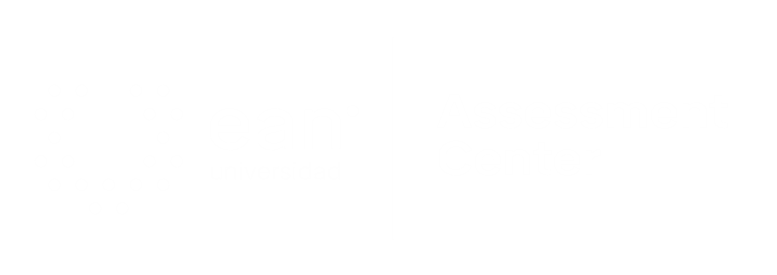 Enunciado
Para una prueba que busca reproducir un proceso de endurecimiento y que según la investigación inicial ha sido mal elaborada, se le pide al ingeniero que controle las variables de difusión, ¿Qué variables deberán ser controladas?
Opciones de respuesta
a. Tiempo, temperatura y Concentración.
b. Difusibilidad y Dureza.
c. Temperatura y estructura.
d. Tamaño de grano y acritud.
a
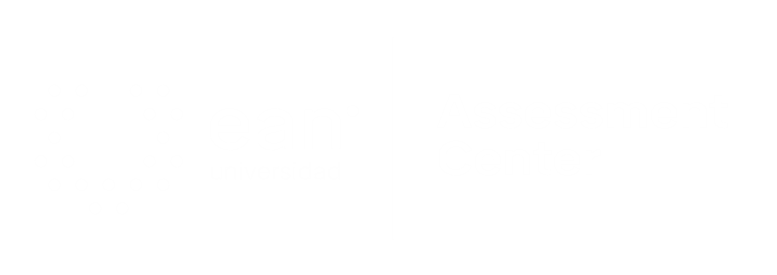 3.Caso o situación problémica
El departamento de policía ha implementado un nuevo departamento, CCI- Materiales, este incorpora tecnología, conocimientos e investigación para poder dar un dictamen acertado a los jueces que buscan tener pruebas basados en el estudio de materiales. Para apoyar a este departamento la universidad ha empezado a brindar soporte integrando diferentes profesionales que elaboran reportes y pruebas de materiales entre ellos un Ingeniero de Producción.

Un empresario del sector metalmecánico ha llegado con una dificultad; entre sus procesos está el templado de piezas de metal para endurecerlas y hacerlas más resistentes al desgaste y al impacto, sin embargo últimamente los clientes se han quejado porque las piezas se están partiendo al ser sometidas a cargas fuertes.
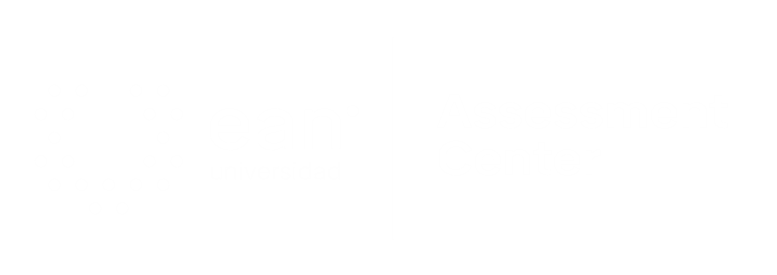 Enunciado
Un primer análisis determino que el proceso siguiente al temple, es el que causa el problema. ¿Qué debería hacerse?
Opciones de respuesta
a. Enfriarse nuevamente, más rápido, desde el punto más alto de temperatura en agua o en aceite.
b. Someterlo a un endurecimiento de carburizado superficial por un tiempo corto.
c. Deformar las piezas en frio antes de ser entregadas al cliente para reducir los esfuerzos internos.
d. Calentarlas nuevamente a una temperatura menor y dejarlas enfriar lentamente, sin dejarlas perder la dureza.
d
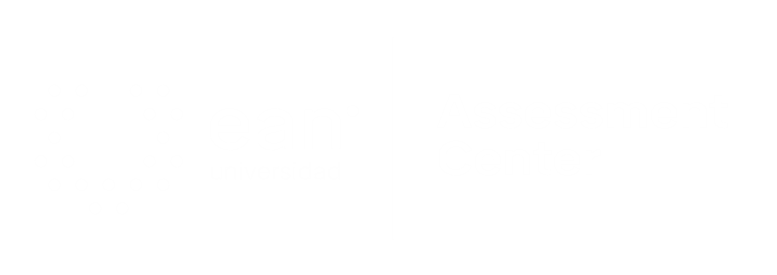 4. Caso o situación problémica
El departamento de policía ha implementado un nuevo departamento, CCI- Materiales, este incorpora tecnología, conocimientos e investigación para poder dar un dictamen acertado a los jueces que buscan tener pruebas basados en el estudio de materiales. Para apoyar a este departamento la universidad ha empezado a brindar soporte integrando diferentes profesionales que elaboran reportes y pruebas de materiales entre ellos un Ingeniero de Producción.

En una planta de procesamiento de cacao, para la fabricaron de chocolatín se requiere agitar permanentemente el cacao caliente mientras se agrega el azúcar y agua en una tolva, en una mezcla extremadamente fría.
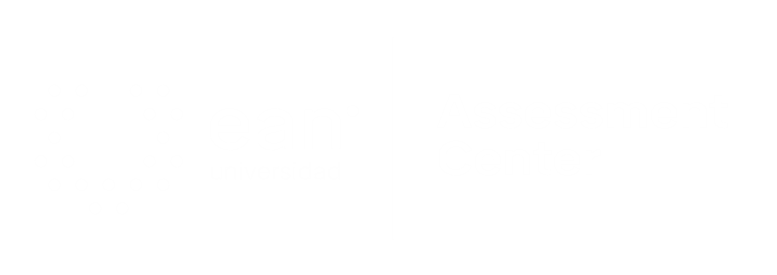 Enunciado
La recomendación del departamento de ingeniería para el material de la cuchara agitadora es:
Opciones de respuesta
a. Acero inoxidable Ferritico.
b. Acero Inoxidable martensitico.
c. Acero Inoxidable Austenitico.
d. Polipropileno.
c
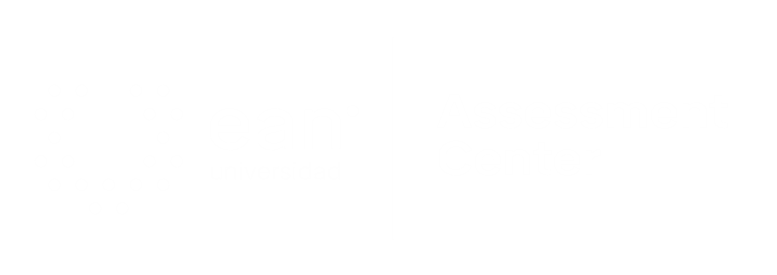 5. Caso o situación problémica
El departamento de policía ha implementado un nuevo departamento, CCI- Materiales, éste incorpora tecnología, conocimientos e investigación para poder dar un dictamen acertado a los jueces que buscan tener pruebas basados en el estudio de materiales. Para apoyar a este departamento la universidad ha empezado a brindar soporte integrando diferentes profesionales que elaboran reportes y pruebas de materiales entre ellos un Ingeniero de Producción.

Para la elaboración de una pieza de plástico ABS, se tienen dos proveedores uno Alemán y uno Taiwanés, el alemán garantiza el material en su composición química y su grado de polimerización GP. Y el Taiwanés sus propiedades físicas y un bajo costo. Luego de una selección de materiales se aprueba el alemán ya que para el proceso de inyección se requiere un buen control del GP.
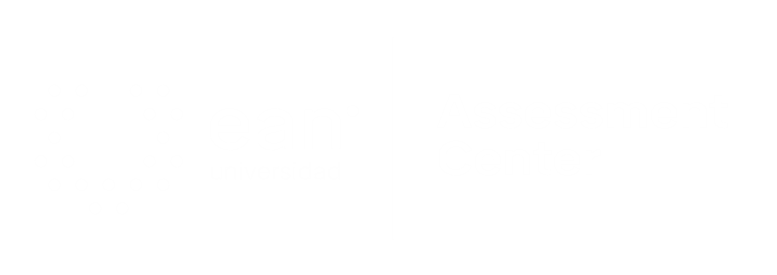 Enunciado
¿Que deberá controlar en la materia prima el ingeniero para verificar este valor?
Opciones de respuesta
a. Temperatura de trasformación.
b. El tamaño de la molécula del polímero.
c. La composición química de la molécula.
d. La resistencia del polímero.
b
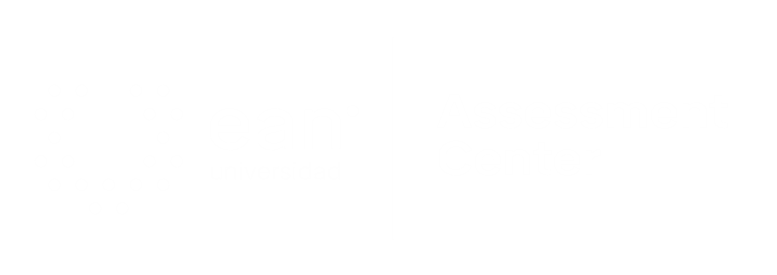 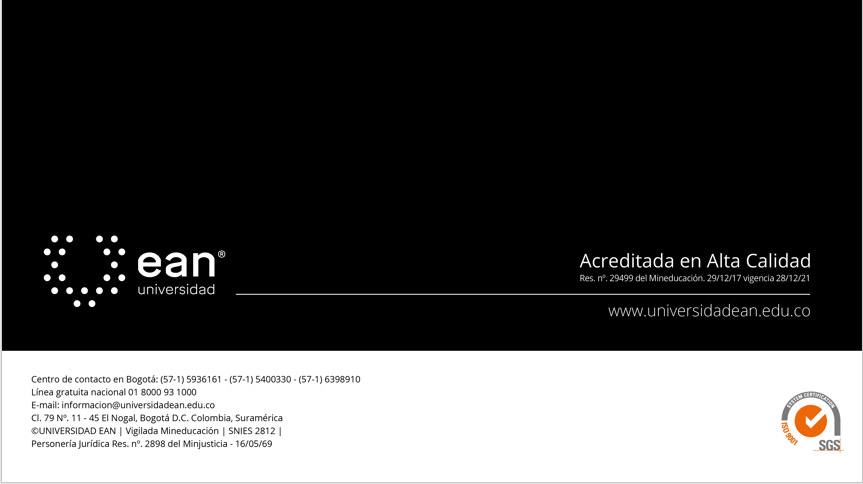